ÇEKİM EKLERİ
Prof. Dr. Sevin ARSLAN
İsim çekim ekleri şunlardır: 
Hâl (Durum) Ekleri– Yaklaşma Durumu Eki (-a/-e)– Bulunma Durumu Eki (-da/-de; -ta/te)– Ayrılma Durumu Eki (-dan/den; -tan/ten)– Belirtme Durumu Eki (-ı/-i/-u/-ü)
İyelik Ekleri (-ı/-i/-u/-ü)
İlgi zamiri -ki
Çokluk Eki (-lar/-ler)
Soru Eki (mi)
Ek-fiil Ekleri (-idi, -imiş, -ise, -dir)
Tamlayan (=ilgi) Eki (-ın,-in,-un,-ün)
Eşitlik Eki (-ca, -ce)
Vasıta Eki (-la/-le)
1. HÂL (DURUM) EKLERİ
İsimleri isimlere, fiillere, edatlara bağlayan, diğer kelimelerle ilişki kurarak isimlerin cümlede görev kazanmasını sağlayan eklerdir.
İsmin hâllerinin başında yalın hâl (nominatif) gelir, ama buhâlin eki olmadığı için sıralamaya dahil etmedik; isimler konusunda işlenmiştir.
e) --CE Eşitlik Hâl Eki
	» İsimlere ve isim soylu kelimelere eklenerek çeşitli anlamlar katar. Türkçe’nin işlek eklerinden biridir. Bu eki alan kelimeler cümlede zarf tümleci ve yüklem olarak kullanılır. Tür olarak da isim, sıfat ve zarf türetir.
	ben-ce, okul-ca, yurt-ça, sert-çe…
» Gibi, benzerlik anlamları katar:
	Çocukça davranışları vardı.
	İnsanca hareket etmeliyiz.
» Yüklem yapar:
	Onun davranışları çok zaman delicedir.
» Bakımında, yönüyle anlamı katar:
	O sizden kiloca biraz daha düşük.
	Akılca birbirinizden farkınız yok.
» Göre anlamı katar, edat gibi kullanılır:
	Sence bu yaptığın doğru mu?
	Bence bu doğru.
» Çokluk, abartma anlamı katar:
	Evinde yüzlerce kitabı var.
» Zaman bildiren isimlere gelerek eşitlik, süresince, boyunca anlamı katar:
	Bu okulda yıllarca çalıştım, dedi.
	O gün sizi saatlerce bekledik.
» Birliktelik, beraberlik anlamı katar:
	Bu kararı sınıfça aldık.
	Bugün milletçe sevinçliyiz.
» Durum bildirir; zarf tümleci yapar:
	Anlatılanları sessizce dinledi.
	Düşüncelerini açıkça dile getirdi.
	Evden gizlice ayrıldı.
» Küçültme, sınırlandırma anlamı katar:
	Oralarda yaşlıca bir adam dolaşıyordu.
	Fatih, büyükçe bir taşı alıp denize atıverdi.
 f) -lE Vasıta Hâl Eki
f) -lE Vasıta Hâl Eki
» “ile” edatı kaynaklıdır; “i” düşürülerek kullanılır.
» Ünlüyle biten kelimelere eklenirken araya y kaynaştırma harfi girer:
	masa ⇒ masa ile ⇒ masa-y-la.
» Ünsüzle biten kelimelere eklendiğinde -la, -le şeklindedir:
	kalem ⇒ kalem ile ⇒ kalemle.
» İsim ve isim soylu kelimelere eklenerek değişik anlamlar katar. Bu eki alan kelimeler cümlede zarf tümleci, edat tümleci ve yüklem olarak kullanılır.  
» Edat tümleci yapar:
	Mor bulutlarla açık türbene çatsam da tavan. (edat tümleci)
» Durum bildirir; zarf tümleci yapar:
	İşi kolaylıkla başardı.
	Ayağına gelen topa hızla vurdu.
	Babasını sevinçle karşıladı.
» Yüklem yapar: O artık bizimledir.
» Birliktelik anlamı katar: Öğrencileriyle geziye gitmişti.
» Araç, alet bildirir: Arabasıyla evimize kadar getirdi. İğneyle kuyu kazıyorsun.
» “ve” bağlacı görevinde kullanılır:
	Annemle kardeşim buraya geldiler.
	Baki’yle Fuzuli, 16. yy. şairleridir.
» Sebep ve zaman bildirir:
	Rüzgârın etkisiyle dallar sallandı.
	Sonbaharın gelmesiyle soğuklar artmıştı.
	Zilin sesiyle yarışma bitti.
g) “-(n) İN” İlgi Hâl Eki (Tamlayan Eki)
» İsimleri isimlere bağlayarak tamlama kurmaya yarar. 
	Bu ek birinci tekil ve çoğul şahıs için “-İm” 	şeklindedir: ben-im, biz-im.
» İsimleri isimlere bağlar:
	Benim elim kanadı.
	Bizim evimiz büyüktür.
	Kitabın yaprağı yırtılmış.
	Yalancının mumu…
	Gözlüğün camı…
» İsimleri, zamirleri ve sıfat-fiilleri edatlara bağlar:
	Bunu senin için yaptım dedi.
» İsimleri ve zamirleri fiillere bağlar:
	Birincilik ödülü Elif’in oldu.
	En güzel ve mutlu yıllar sizlerin olsun.
Not: “-dEn” eki tamlayan ekinin yerini tutabilir:
	öğrencilerin bazıları ⇒ öğrencilerden bazıları	onların biri ⇒ onlardan biri
2.İYELİK EKLERİ
2» İsimlerin ve isim soylu kelimelerin sonuna gelerek onların sahiplerini, ait oldukları kişileri belirten eklerdir. Tamlayansız kullanıldıkları zaman bu eklere iyelik zamirleri de denir.
	kitab-ım, kitab-ın, kitab-ı, kitab-ımız, kitab-ınız,kitap-ları
	masa-m, masa-n, masa-s-ı, masa-mız, masa-nız masa-ları
	su-y-um, su-y-un, su-y-u, su-y-umuz, su-y-unuz, su-ları
	ne-y-im, ne-y-in, ne-y-i/ne-s-i, ne-y-imiz, ne-y-iniz,ne-leri
• İyelik ekleri isim tamlamasında tamlanana gelir:
	Zil, şal ve gül. Bu bahçede raksın bütün hızı…	Şevk akşamında Endülüs üç defa kırmızı…
	Aşkın sihirli şarkısı yüzlerce dildedir.	İspanya neşesiyle bu akşam bu zildedir.
	Kapının kol-u,
	işin baş-ı,
	hayvan sevgi-s-i
» İyelik ekleri bazen yer bildiren zamirlerden (işaret zamirleri) sonra gelerek belirtme görevlerinde bulunur:
	burası, ötesi, şurası…
» Sıfatlardan sonra gelerek zamir yapar: doğrusu, böylesi, başkası…
» Bazen isimlerle ve sıfatlarla birlikte sevgi ve abartma ifade eder:
	Canım İstanbul.
	Güzelim çiçekler kurumuş.
» İyelik eklerinden sonra hâl ekleri gelebilir:
	Baba-m-a soracağım.
	Kardeş-i-n-i arıyormuş.
» -ler ekiyle -i iyelik eki birlikte kullanılarak zaman bakımından genelleme yapılır:
	akşamları, sabahları, gündüzleri…
3. İLGİ ZAMİRİ: -ki
» İlgi zamiri belirtili isim tamlamalarında tamlananın yerini tutabilir:
	benim kalemim > benimki
	onun eli > onunki
Türkçede üç tane “ki” vardır: “ki”, “-ki”, “-ki” 
a. “ki” Bağlacı
	» Sadece “ki” biçimi vardır.
	» Kendinden önceki ve sonraki kelimelerden ayrı yazılır.
	» Türkçe değil, Farsça bir bağlaçtır ve Türkçe cümle yapısına aykırı  olarak kullanılır.
	» “ki” ile başlayan bir ara cümle asıl cümlenin içinde kısa çizgiler 	arasında verilebilir:
	Bu ezanlar -ki şahadetleri dinin temeli-
	Yağmur yağmadı ki mantarlar ortaya çıksın.
	Atatürk diyor ki: …
	Bir şey biliyor ki konuşuyor.
	Ben ki hep sizin için çalıştım.
	Sınavı kazanabilir miyim ki…
	Baktım ki gitmiş.
b. “-ki” İlgi Zamiri

» Ek hâlindeki tek zamirdir.
» Eklendiği kelimeye -ki sadece isim tamlamasında tamlayana eklenir- bitişik yazılır ve bir ismin (tamlananın) yerini tutar.
» Büyük ve küçük ünlü kurallarına uymaz; sadece -ki şekli vardır:
senin kalemin > seninki,
	Ali’nin eli > Ali’ninki,
	onun düşüncesi > onunki…
c. “-ki” Yapım Eki
»  İsimlere eklenerek yer ve zaman bildiren sıfatlar türeten ektir.
» Zaman bildiren kelimelerin sonuna doğrudan eklenirken, yer bildiren sıfatlar türetirken “-dE” hâl ekiyle birlikte kullanılır.
» Sadece -ki ve az da olsa -kü şekilleri vardır:
	bu yılki sınav,
	yarınki maç,
	dünkü film,
	bugünkü aklım…
	masadaki kitaplar,
	duvardaki saat,
	evdeki hesap…
4. -lEr ÇOĞUL EKİ
4» Cins isimlerine gelerek onların çoğul şekillerini yapar.
» Kelimeler arasında ilgi kurmaz:
	dağlar, fikirler, idealler, öğrenciler, dertler…
Özel isimlere getirildiğinde:  
1. Aile anlamı katar; -gil ekinin yerine kullanılır, yapım eki görevinde olduğu için ayrılmadan yazılır.
	Yarın Ahmetlere gideceğiz.
	İzmir’e, amcamlara/dedemlere/teyzemlere 	gideceğiz.  (burada özel isme getirilmemiş.)
	Aliler bize gelecekler.
2. Benzerleri anlamı katar, kesme işaretiyle ayırarak yazılır:
	Bu millet nice Fatih’ler, Kemal’ler yetiştirecektir.
	Bu topraklarda ne Çaldıran’lar, ne Ridaniye’ler yaşandı.
3. Aynı ismi taşıyanları belirtir:
Sınıftaki Ali’ler ayağa kalksın.
Hüseyin’lerin hepsi buraya gelsin.
4. Abartma anlamı katar:
	Çalışmak için ta Almanya’lara gitti.
5. Topluluk kavramı bildirir:
	Türkler, Yunanlar, Adanalılar, Konyalılar…
Bunların dışında:
» İkilemeler yapar:
	Yıllar yılı bekledik.
» Abartma anlamı katar, bazen “bir” kelimesiyle birlikte bu anlamı verir:
	Ateşler içinde kıvranıyordu.
	O gün dünyalar benim olmuştu.
	Valizler dolusu kitapları ne zaman almıştı.
	Bir kumaşlar almış, görmelisiniz.
	Bir bahçeler var, sözle anlatılmaz.
	Bir zamanlar ne kadar şendik.
» Çoğul zamirlere getirilerek tekrar çoğul yapar: Bizler, sizler
» Saygı veya alay anlamı katar:
	Dostumuz nedense bizi çağırmamışlar.
	Müdür Bey döndüler mi?
» “Her” anlamı katar:
	Akşamları erken yemek yeriz. (her akşam)
	Sabahları geç kalkarım. (her sabah)
» “Yaş” kelimesine getirilerek yaşça yaklaşıklık bildirir:
	O zaman henüz sekiz yaşlarında idi.
» İyelik üçüncü çoğul eki ve şahıs eki ile karıştırılmamalıdır.
	Çocuklar (çoğul eki)
	annelerini (iyelik eki)
	bekliyorlar(şahıs eki).
5. “mİ” SORU EKİ
» Hem isimlere hem de fiillere getirilen bir çekim ekidir:
	Gelecek miydin? (fiile)
	Sen misin? (isme)
» Her zaman kendinden önceki kelimeden ayrı yazılır. 
» Büyük ve küçük sesli uyumu kurallarına uyar:
	Salı mı? Sen mi? O mu? Ölü mü?
» Soru ekinden sonra gelen ekler kendisine bitişik yazılır.
	Seni çağıran bu çocuk muydu?
» Vurguyu kendinden önceki kelimeye aktarır. Yani mi soru ekinden önce gelen kelime vurgulanan kelimedir:
	Sular mı yandı? Neden tunca benziyor mermer?
	Şakaklarıma kar mı yağdı ne var?
» Soru anlamının dışında başka görevlerde de kullanılır:
Pekiştirme görevinde: Güzel mi güzel bir yer burası.
6. EK-FİİL
» İsim soylu kelimelerin sonuna gelerek onların yüklem olmasını sağlayan, ek hâlindeki fiildir.
	-“imek” fiilinin ek olarak kullanımıdır. Genellikle bitişik yazılır.
Dört kipe göre çekimi vardır: 
	Geniş zaman
	-di’li geçmiş zaman
-miş’li geçmiş zaman
Şart kipi
6.1. Ek-Fiilin Geniş Zamanı
» İsim soylu kelimelere kişi ekleri getirilerek yapılır. Bunlar geniş zaman eklerinin yerini tutar. Üçüncü kişilere “-dİr” eki getirilir.
“insanım, insansın, insan(dır), insanız, insansınız, insan(dır)lar”
	Ben bir küçük kelebeğim.
	Üstümüze doğan bir güneşsin sen.
	Her taraf bugün bir başka güzel(dir).
» Bu ek fiillere getirildiğinde kesinlik veya olasılık anlamı katar.
	Ulaş şimdi tatil yapıyordur. (olasılık)
	Bu durumda işe gitmeyecektir. (kesinlik)
6.2. Ek Fiilin Bilinen (görülen, -di’li geçmiş) Zamanı
» Ek-fiilin bilinen geçmiş zaman çekimi, kavramların ve varlıkların bilinen geçmişteki durumuna şahit olunduğunu gösterir.
“idim, idin, idi, idik, idiniz, idiler” 
	Bir güzelin hayranıydım.  ->  hayranı i-di-m
	Dün daha heyecanlıydın. -> heyecanlı i-di-n
	Merhametli biriydi. -> biri i-di
6.4. Ek-Fiilin Şartı
6.4» Eklendiği isimlerle yan cümlecik kurar ve temel cümlenin şartını bildirir. Bazen karşılaştırma anlamı da katar.
“isem, isen, ise, isek, iseniz, iseler” 
	Elbise ucuzsa hemen alalım. -> ucuz ise
	Maaşlar düşük, giderlerse oldukça fazla.  -> giderler ise
Dikkat!
	Ben iyi bir oku-r-um (dur) ->  Ek-fiilin geniş zamanı
	Hep iyi kitaplar oku-r-um.  -> Şahıs eki
	Benim oku-r-um anlayışlıdır. -> İlgi eki ve iyelik eki
	Öğrenciydi -> ek-fiil çekimi
	Uyuyordu -> birleşik çekim
	Öğrenciymiş -> ek-fiil
	Uyuyormuş -> birleşik zaman
	Öğrenciyse -> ek-fiil
	Uyuyorsa -> birleşik zaman
Not: Ek-fiilin olumsuzu ek-fiilden önce “değil” kelimesi getirilerek yapılır:
	birinci değilim, değildim, değilmişim, değilsem
7. TAMLAMA EKLERİ
Türkçede tamlama ekleri “tamlayan” ve “tamlanan” eklerinden oluşur:
	tamlayan (ilgi) eki : -ın/-in/-un/-ün
	tamlanan (iyelik) eki : -ı/-i/-u/-ü
Örnekler:
	adam-ın has-ı
	defter-in sayfa-s-ı
	konu-n-un ayrıntı-s-ı
	okul-un müdür-ü
	gökyüzü-n-ün reng-i
	gün-ün konu-s-u …
Ayrıca bakınız ⇒
Yapı (Şekil) Bilgisi:
Türkçede Sözcük Kökü Kavramı
Çekim Ekleri
İsim Çekim Ekleri
Fiil Çekim Ekleri
Yapım Ekleri
6.3. Ek-Fiilin Duyulan (anlatılan, öğrenilen, -miş’li geçmiş) Zamanı
Ek-fiilin bilinmeyen (öğrenilen) geçmiş zaman çekimi, kavramların ve varlıkların öğrenilen geçmişteki durumunun başkasından duyulduğunu anlatır.
“imişim, imişsin, imiş, imişiz, imişsiniz, imişler” 
	Suçlanan ben-miş-im.  < ben imişim
	Meğer sen ne çalışkan-mış-sın.   < çalışkan imişsin
	Adam yirmi yıldır evine hasret-miş.   < hasret imiş
Birleşik ve Basit Çekimli (Zamanlı) Fiiller
Çekimli fiiller, taşıdıkları kip sayısına göre basit kipli veya basit zamanlı fiiller ve birleşik kipli veya birleşik zamanlı fiiller olmak üzere başlıca iki gruba ayrılır.
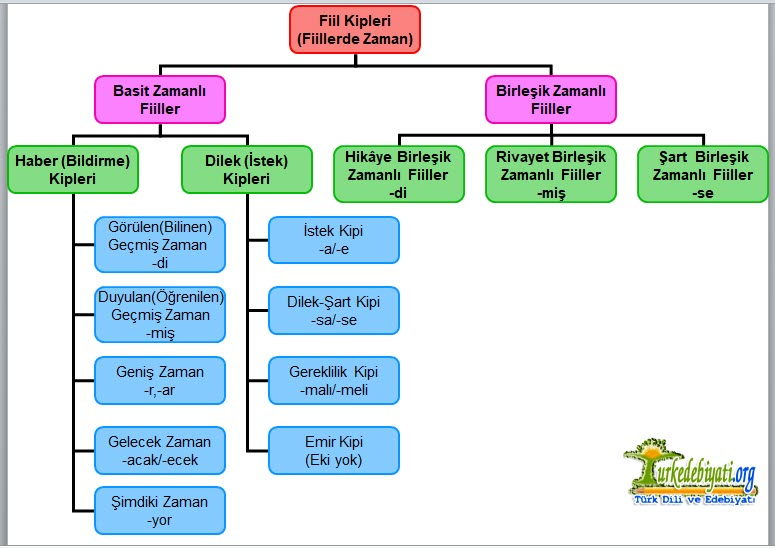 Türkçede Ekler
Dilimizde fiiller çekimli hâlde kullanılır. İkinci tekil şahıs emir çekimi hariç bütün fiiller çekim eki alarak kullanılır.
Fiil çekim ekleri, fiil kök veya gövdelerine eklenerek, fiillerin zamanını, yapılış şeklini ve şahsını belirtirler.
Dilimizdeki fiil (eylem) çekim eklerini şu şekilde sınıflandırabiliriz:
Zaman ve şekil ekleri (haber ve dilek kipleri)
Şahıs (kişi) ekleri
Olumsuzluk eki (-ma/-me)
Soru eki (mi)
Ek-fiiller
1. ZAMAN VE ŞEKİL EKLERİA) HABER KİP EKLERİ
Dilimizde üç temel zaman vardır: Geçmiş zaman, Şimdiki zaman, Gelecek zaman.
Ama bütün zamanları içeren tasnif şudur: 
1- Geçmiş zaman (Bilinen geçmiş zaman ve öğrenilen geçmiş zaman),2- Şimdiki zaman,3- Gelecek zaman,4- Geniş zaman.
Fiilde anlatılan işin, kılışın, oluşun, hareketin, durumun bağlı bulunduğu zamana fiilin zamanı denir. Haber kiplerinde de fiilin zamanı bildirilir. Yalnız aşağıda ele alınacak olan zaman ekleri bazen kendi zamanlarını belirtmeyebilirler; çekim eki olmaktan çıkabilirler veya anlam kayması sonucu başka bir zamanı belirtebilirler:
	okur yazar (oku-r yaz-ar) ⇒ yapım eki görevinde,
	Bir gün Hoca pazara çıkar. (çıkmış)… (anlam kayması)
Bu zamanları ifade eden ekler şunlardır:
1. Bilinen Geçmiş Zaman Eki: “dı/-di/-du/-dü” “-tı/--/-tü”
ti/-tu• Fiil kök veya gövdesine gelerek görülen/şahit olunan ve bilinen geçmişe ait bir işin vb. anlatılmasını/hikâye edilmesini/haber verilmesini sağlar:
	Geldim, okumadın, yürüdü, koştuk, söylediniz, ağladılar…
Diğer görevleri: 
	• İkilemeler kurar: Oldu bittiye getirdiler.
	• Zaman bildirme işlevini yitirip yapım eki olarak 	kullanılabilir; sıfat ve isim olarak kullanılan kelimeler türetir:
	Mirasyedi (adam), şıpsevdi, külbastı, imambayıldı, gecekondu, kaptıkaçtı…
Fiilin söylenme anından önce yapıldığını bildirir. Anlatan kişinin, fiilin yapılışını gördüğünü ya da bildiğini ifade eder. Olumsuzu “-ma, -me” eki ile yapılır.
Örnek fiil çekimi:
	gel-di-m
	gel-di-n
	gel-di
	gel-di-k
	gel-di-niz
	gel-di-ler
Örnek:
	Babasının, anasının ellerini öptü.
	Aylar geçti ama hâlâ evine dönmedi.
2. Öğrenilen Geçmiş Zaman Eki: “-mış/-miş/-muş/-müş”
«• Fiil kök veya gövdesine gelerek görülmeyen/şahit olunmayan ve bilinmeyen geçmişe ait, başkasından duyulan bir işin vb. anlatılmasını/nakledilmesini sağlar:
«Uyumuşum, konuşmuşsun, sevmemiş, durmuşuz, bilememişsiniz, almışlar…
Diğer görevleri:
	• Farz etme anlamı katar:
	“Çay içen var mı?”, diyorlar. Ben de “evet, ben bir çay tiryakisiyim.” 	diyormuşum.
	• Sonradan fark etme anlamı katar; başkasından duyma söz konusu olmaz:
	Dün çok yorulmuşum.
	Teşekkür ederim, yemek güzel olmuş.
	• Anlam kayması sonucu -yor eki yerine de kullanılmakta:	
	Nasıl bir şey aramıştınız?
	• Zaman anlamını yitirip yapım eki (sıfat-fiil eki) olarak 	kullanılabilir; sıfat-fiiller türetir; bu sıfat-filler sıfat olarak 	kullanıldıkları gibi isimleşebilirler de:
	Başlamış iş, verilmiş sadaka
	geçmiş (zaman), ermiş (adam)…
Fiilin söylenme anından önce yapıldığını bildirir. Anlatan kişinin, fiilin yapılışını başkasından duyduğunu, öğrendiğini ifade eder. Olumsuzu “-ma, -me” eki ile yapılır.
Örnek fiil çekimi:
	gel-miş-im
	gel-miş-sin
	gel-miş
	gel-miş-iz
	gel-miş-siniz	gel-miş-ler
Örnek:
	Karşı yatan kara dağını aşmağa gelmişim.
	Galiba buralara şimdiye kadar hiç bozucu bir insan eli değmemiş…
3. Şimdiki Zaman Eki: -yor
• Fiil kök veya gövdesine gelerek hâlen yapılmakta olan bir işin vb. anlatılmasını/bildirilmesini sağlar:
	Zil çalıyor.
	Öğrenciler teneffüse çıkıyor.
	Dünya dönüyor, zaman geçiyor,	insanlık gelişiyor, ama Türkiye…
”
Fiilin söylendiği anda yapılmakta olduğunu bildirir. Fiilin yapılışı ile anlatım aynı anda gerçekleşmektedir. “-makta, -mekte” ve ‘‘-mada, -mede” ekleri de cümleye şimdiki zaman anlamı katar. Olumsuzu -ma, -me eki ile yapılır.
Örnek fiil çekimi:
	gel-(i)-yor-um
	gel-(i)-yor-sun
	gel-(i)-yor
	gel-(i)-yor-uz
	gel-(i)-yor-sunuz
	gel-(i)-yor-lar
Örnek:
Gördüler ki namus için durmuyor.
	Anlamıyorum dilinden artık, /Geceyi saran güzelliğin.
	Ders çalışmaktayım.
4. Gelecek Zaman Eki: “-acak/ecek
• Fiil kök veya gövdesine gelerek daha sonra yapılacak olan bir işin vb. bildirilmesini sağlar:
	Oraya gideceğim ve onu göreceğim.
	Bilmez ki giden sevgililer dönmeyecekler.
	Ömrüm böyle esrarlı geçecek ses vermeden.
	• Zaman anlamını kaybedip yapım eki olarak da kullanılır; sıfat-filler yapar; bu sıfat-fiiller isimleşebilir:
	Sana dar gelmeyecek makberi kimler kazsın?
	Buralar yaşanılacak yerler değil.
	Geleceğini garantiye almalısın.
	Alacaklı gibi duruyorsun.
	Soğuk içecekler satılır mı burada?
	Yakacakları yazdan hazırlamalı.
Fiilin gelecek zamanda yapılacağını bildirir. Anlatım önce, fiil sonra gerçekleşir.
Örnek fiil çekimi:
	gel-eceğ-im
	gel-ecek-sin
	gel-ecek
	gel-eceğ-iz
	gel-ecek-siniz
	gel-ecek-ler
Örnek:
	Canavarların sultanı aslandır, onunla da oyun göstersin, kızı ondan sonra vereceğim. Onların övgülerine inanmayacak, hayallerini hele hiç anlamayacak…
5. Geniş Zaman Eki: “-r” ; “-ar/-er”; “-ır/-ir/-ur/-ür”
• Fiil kök veya gövdesine gelerek söz konusu olan işin vb. geçmiş, şimdiki ve gelecek zamanların tümüne ait olduğunun, yani her zaman tekrarlandığının bildirilmesini sağlar:
	Seni ancak ebediyyetler eder istiab.
	Ağlarım, ağlatamam; hissederim, söyleyemem
	Yaş otuz beş! yolun yarısı eder.
	Hiç yolcusu yokmuş gibi sessizce alır yol;
	Sallanmaz o kalkışta ne mendil ne de bir kol.
	Her duvar, her kovukta şimdi niye	Bir büyük göz niyaz eder, ağlar	“Bitsin artık bu gizli şüphe!” diye?
• Bu ek zaman anlamını yitirip yapım eki olarak da kullanılarak sıfat-fiiller yapar; bu sıfat-fiiller de isimleşebilir:
              Benzer soruları daha önce cevaplamıştım.
	Seninki çekilir dert değil.
	Okur yazar oranı sürekli artıyor.
	Uyurgezer, uçaksavar, yanardöner, benzerleri…
	• Geniş zamanın olumsuz çekiminde bu ekin kullanımı biraz izah gerektirir. Bazı şahıslarda olumsuzluk ekinden sonra geniş zaman eki gelmezken bazılarında da “z” olarak kullanılır:
	Gel-i-r-im>gel-me-m                     ek yok
	Gel-i-r-sin>gel-me-z-sin                z
	Gel-i-r>gel-me-z                            z
	Gel-i-r-iz>gel-me-y-iz                    ek yok
	Gel-i-r-siniz>gel-me-z-siniz           z
	Gel-i-r-ler>gel-me-z-ler                 z
	Hiç yolcusu yokmuş gibi sessizce alır yol;	Sallanmaz o kalkışta ne mendil ne de bir kol.
B) DİLEK KİP EKLERİ
Dilek kipleri, iş, oluşu, kılışı, durumu ve hareketi zamana bağlı olmadan, tasarı ve dilekle ilgili olarak bildiren kiplerdir.
Dilek kipleri dörde ayrılır:1-Dilek-şart kipi (-se, -sa)2-İstek kipi 	(-e, -a)3-Gereklilik kipi (-meli, -malı)4-Emir kipi-
Bu kiplere ait ekler şunlardır:
1. İstek Kipi (-e, -a)
Fiile istek, niyet, arzu kavramları veren bir tasarlama kipidir. Yapılan işin istendiğini veya o işe niyet edildiğini gösterir. Fiil kök ve gövdelerine “-a, -e” ekinin getirilmesiyle yapılır. Olumsuzu -ma,-me ekiyle yapılır.
	gel-e-y-im
	gel-e-s-in
	gel-e
	gel-e-l-im
	gel-e-s-iniz
	gel-e-ler
Örnek:
Kul hizmetçi getireyim, hüner göstereyim.
Ben bu gece burada kalmayayım da, yola çıkayım.
2. Dilek-Koşul Kipi (-se, -sa)
Bir oluş ve kılışı “şart”a veya “dilek, istek ve niyet”e bağlayan bir tasarlama kipidir. Fiil kök ve gövdelerine -se,-sa eki getirilmesiyle yapılır. Olumsuzu “-ma,-me” ekiyle yapılır.
	gel-se-m
	gel-se-n
	gel-se
	gel-se-k
	gel-se-n-iz
	gel-se-ler
Örnek:
	Kim o üç canavarı bastırsa, yense, öldürse kızımı ona veririm.
	Bu olanları görmesem daha iyiydi.
3. Gereklilik Kipi (-meli, -malı)
Fiilin yapılmasının gerekli, zorunlu olduğunu ifade eder. Fiil kök ve gövdelerine -malı/-meli eki getirilmesiyle yapılır. Olumsuz “-ma, -me” ekiyle yapılır.
	gel-meli-y-im
	gel-meli-s-in
	gel-meli
	gel-meli-y-iz
	gel-meli-s-iniz
	gel-meli-ler
Örnek:
	Bu sözü sen bana dememeliydin.
	Yalnız görmeliyim nerde hekim, nerde ilâç.
4. Emir Kipi (-)
Emir kipi, yapılması istenen işi kesinliğe bağlayarak emir biçiminde ifade eden kiptir. Fiil kök veya gövdesine getirilen kip eki aynı zamanda şahsı da karşıladığından, kipe ayrıca şahıs ekleri getirilmez. Bu kip I. tekil ve çoğul kişilere yönelik kullanılmaz. Olumsuzu “-ma,-me” ekiyle yapılır.
	(ben) I. Tekil – (çekimi yoktur.)
	(sen) II. Tekil → yaz
	(o) III. Tekil → yazsın
	(biz) I. Çoğul – (çekimi yoktur.)
	(siz) II. Çoğul → yazın veya yazınız
	(onlar) III. Çoğul → yazsınlar
Örnek:
	Yoksa evdeki kıza razı olsun.
	Tanrım, sen sağlığımızı bağışla, işimizi gücümüzü rast 	getir, namerde muhtaç etme!